আজকের পাঠে সবাইকে স্বাগত
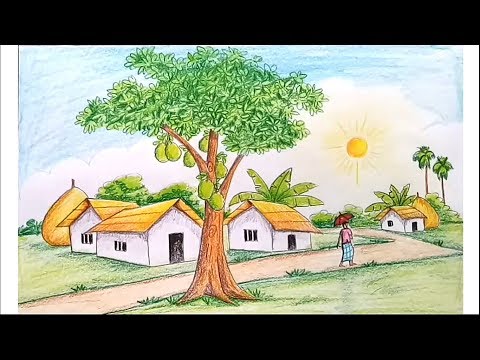 পরিচিতি
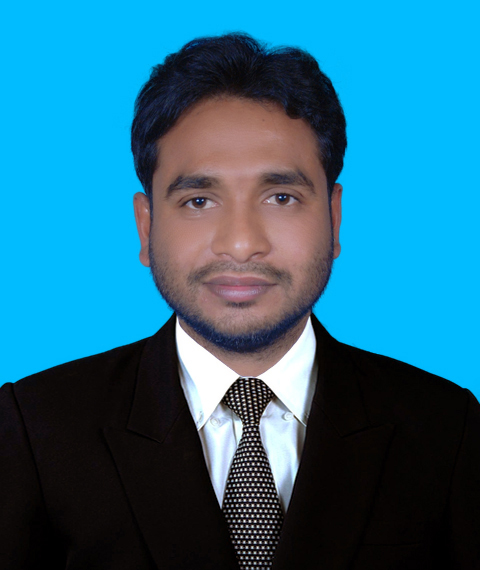 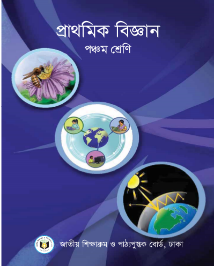 মো:সারওয়ার জাহান
সহকারী শিক্ষক
রামনগর সরকারি প্রাথমিক বিদ্যালয়
গোদাগাড়ী, রাজশাহী।
মোবাইল নং : ০১৭৬৬৬০৭৫৩৬।
শ্রেণি : পঞ্চম
বিষয় : প্রাথমিক বিজ্ঞান
অধ্যায় : 1
সময় : ৪৫ মিনিট
তারিখ : ০০/০০/২০১৯
যে খাবার খায় ,চলা ফেরা করে এবং শ্বাস গ্রহণ করে তাকে কী বলে?
তোমরা বেঁচে থাকার জন্য আর কি কি কর?
নিচের ছবিতে কী করছে?
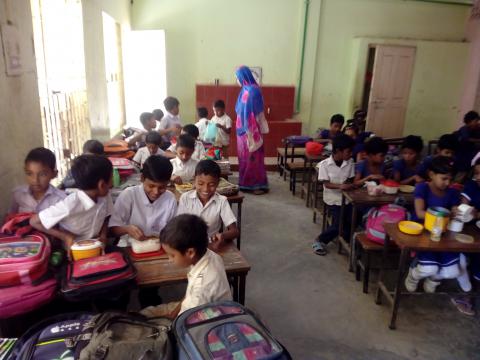 খাবার খাচ্ছে
খাবার খায়,চলা ফেরা করি ,শ্বাস গ্রহণ করি।
জীব
যে খাবার খায়না ,চলা ফেরা করতে পারেনা তাকে কী বলে?
টেবিল কি কি খেতে পারবে?
ছবিতে কী দেখতে পাচ্ছ ?
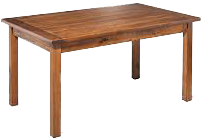 টেবিল
কিছুই খেতে পারবে না ,খাবার খাই না।
জড়
আজকের পাঠ
জীব ও জড়ের মধ্যকার সম্পর্ক
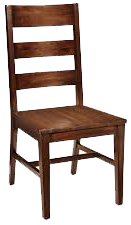 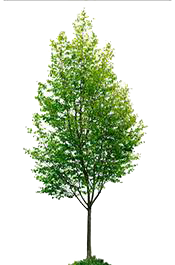 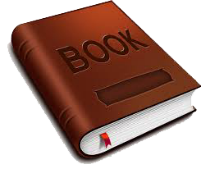 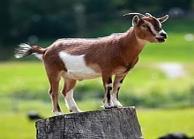 শিখনফল
এই পাঠ শেষে শিক্ষার্থীরা  -
২.১.২ জীব ও জড়ের বৈশিষ্ট্য বলতে পারবে;
2.1.3 জীব ও জড়ের মধ্যে পার্থক্য কী কী তা উল্লেখ করতে পারবে; 
১.১.১ জীব বেঁচে থাকার জন্য কীভাবে জড় পদার্থের উপর নির্ভরশীল তা বর্ণনা করতে পারবে।
তাহলে তোমরা কী বুঝতে পারলে?
বাঁচার জন্য জীব কি কি খায়?
নিচের ছবিগুলো লক্ষ কর
জড় বস্তু কি কি খায়?
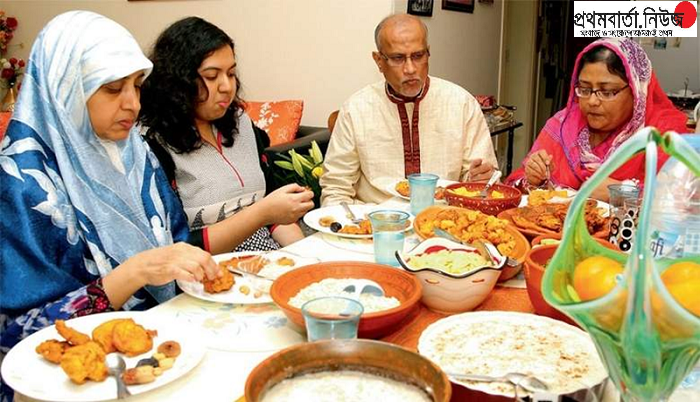 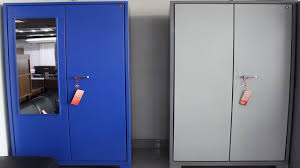 আলমারি
খাবার খাচ্ছে
জীব খাবার খায় ,জড় খাবার খায় না।
জীব খাবার খায়।
জড় খাবার খায় না।
তাহলে তোমরা কী বুঝতে পারলে?
বাঁচার জন্য জীব কী গ্রহণ করে ?
জড় বস্তু কখন শ্বাস গ্রহণ করে?
ছবিগুলো দেখ
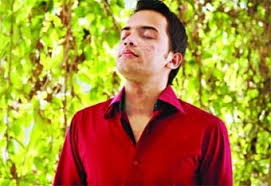 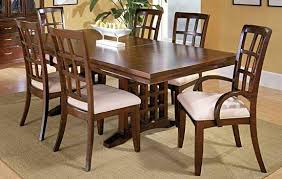 চেয়ার,টেবিল
শ্বাস গ্রহণ করছে
জীব শ্বাস গ্রহণ করে ,জড়  শ্বাস গ্রহণ করে না।
জড় বস্তু শ্বাস গ্রহণ করে না।
জীব শ্বাস গ্রহণ করে।
একক কাজ
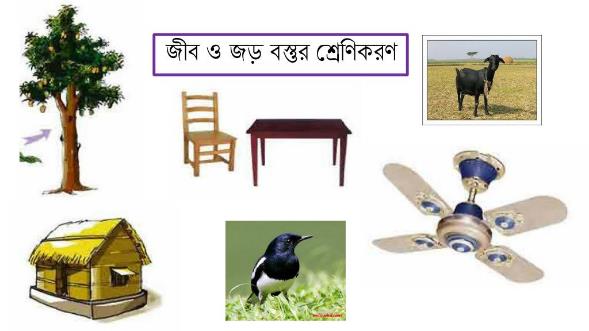 জীব ও জড় বস্তুর বৈশিষ্ট্যগুলো কি কি?
কোথাও যেতে হলে জীব কী করে ?
নিচের ছবিতে কী দেখতে পাচ্ছ?
জড় বস্তু কোথায় যায়?
তাহলে তোমরা কী বুঝতে পারলে?
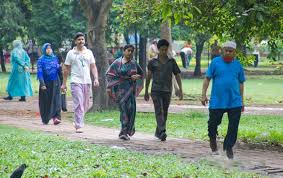 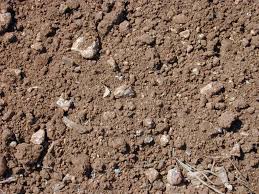 চলাচল করছে
মাটি
চলাচল করে ।
জীব চলাচল করে , জড় চলাচল করতে পারে না।
চলাচল করতে পারে না ।
তোমরা বেঁচে থাকার জন্য যেসব খাবার খাও সেগুলো কেমন বস্তু?
তোমরা নিচের ছবি গুলো দেখ
তোমরা এগুলো কী কর?
কী বুঝতে পারলে?
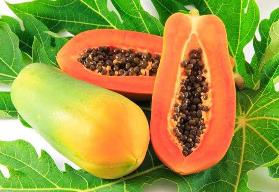 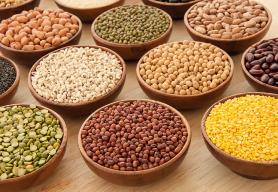 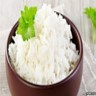 ফল
ডাল
ভাত
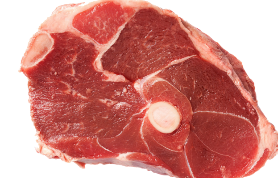 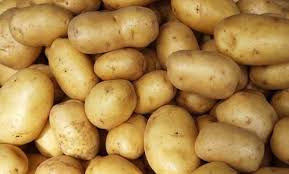 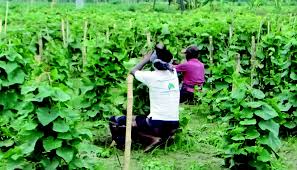 মাংশ
আলু
শাক-সবজি
আমরা জড় বস্তুর উপর নির্ভরশীল।
খায়।
জড় বস্তু
জোড়ায় কাজ
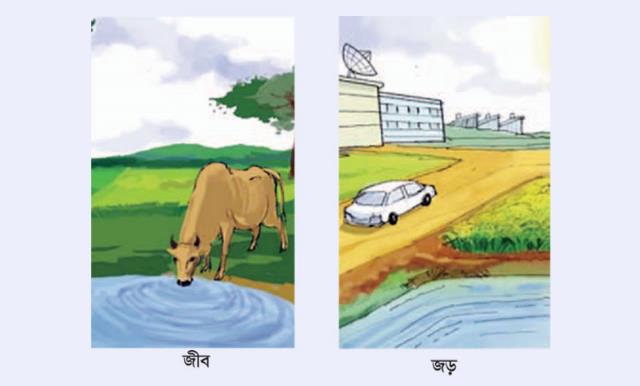 জীব ও জড় বস্তুর মধ্যে পার্থক্য গুলো কি কি লেখ?
তাহলে তোমরা কী বুঝলে?
তোমরা যেসব বস্তু ব্যবহার কর সেগুলো কেমন বস্তু?
নিচের ছবি গুলো লক্ষ কর
এগুলো তোমরা কী কর?
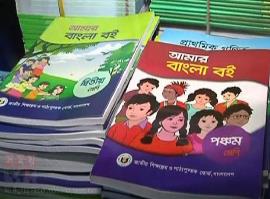 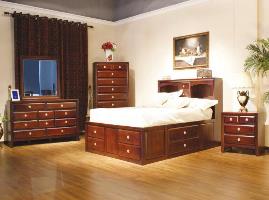 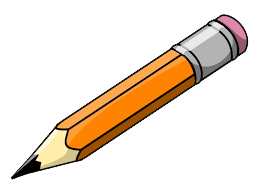 আসবাবপত্র
বই
পেনসিল
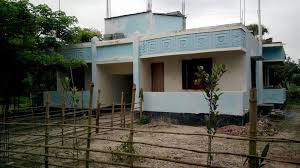 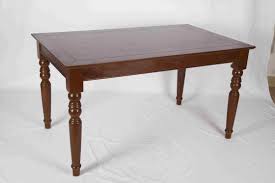 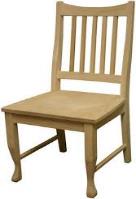 চেয়ার
টেবিল
বাড়ি
জড় বস্তু
আমরা জড় বস্তুর উপর নির্ভরশীল।
ব্যবহার করি।
জীব এবং আমরা কোথায় বসবাস করি?
জীব বসবাসের জন্য কোন বস্তুর উপর নির্ভর করে?
ছবিতে কী দেখা যাচ্ছে?
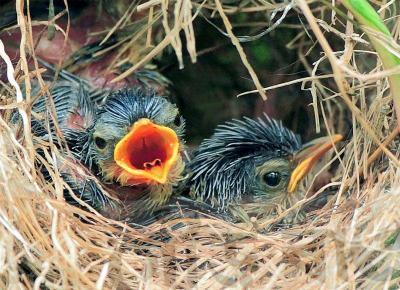 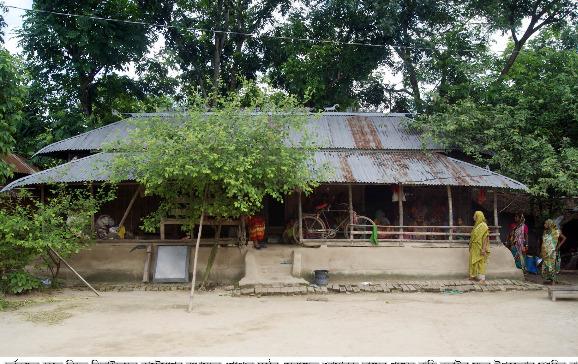 পাখির বাসা
বাড়ি
বাসাতে।
জীব বসবাসের জন্য জড় বস্তুর উপর নির্ভর করে।
পাঠ্য বই সংযোগ
তোমার প্রাথমিক বিজ্ঞান বইয়ের ২নং এবং ৩নং পৃষ্ঠা খুলে মনযোগ সহকারে পড় ।
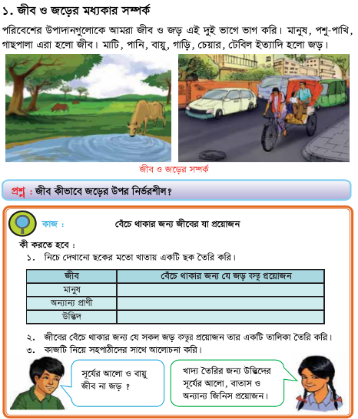 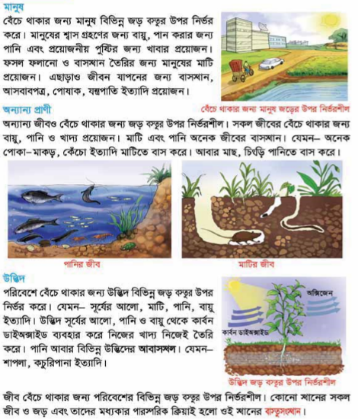 বিজ্ঞান বইয়ের ৩ নং পৃষ্ঠা
বিজ্ঞান বইয়ের ২ নং পৃষ্ঠা
দলগত কাজ
জীব কীভাবে জড়ের উপর নির্ভরশীল? আলোচনা করে পোষ্টার পেপারে লিখ।
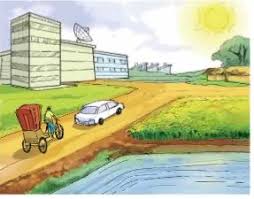 মূল্যায়ন
নিচের প্রশ্নগুলোর উত্তর দাও -
প্রশ্ন-১. জীবের তিনটি বৈশিষ্ট্য লিখ? 
	উত্তর:  খাবার খায়,শ্বাস গ্রহণ করে,নড়াচড়া করতে পারে।
প্রশ্ন-২. জীব ব্যাবহার করে এমন পাঁচটি জড় বস্তুর নাম লিখ?
	উত্তর: চেয়ার,টেবিল,কলম,বই ও খাতা।
জড়
শূন্যস্থান পূরণ কর -
মানুষ বেঁচে থাকার জন্য ------------ বস্তুর উপর নির্ভরশীল।
মানুষ ---------- গ্রহণের জন্য বায়ুর প্রয়োজন।
থাকার জন্য --------------দরকার।
শ্বাস
বাস্থানের
বাড়ির কাজ
জীব বেঁচে থাকার জন্য যেসব জড় বস্তুর প্রয়োজন সেগুলো নিচের ছকের মত করে লিখে আনবে।
সকলকে আজকের ক্লাসে ধন্যবাদ
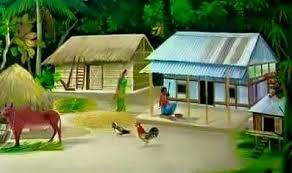